Укрепление регионального сотрудничествав области развития навыковв рамках программы ЦАРЭСОбзор проекта и текущий прогресс
Заседание Высокопоставленных официальных лиц ЦАРЭС 
13-14 июня 2023 г.
Тбилиси, Грузия
Гунтур Сугиярто,
 Главный экономист
Департамент Центральной и Западной Азии, АБР
Краткий обзор
Задачи
Воздействие и конечный результат
Текущий прогресс
1. Задачи
Воздействие
Конечный результат
2. Воздействие и конечный результат
Человеческое развитие улучшено за счет повышения качества, мобильности и производительности рабочей силы стран ЦАРЭС
Региональное сотрудничество и интеграция в регионе ЦАРЭС укреплены посредством улучшения использования и распределения человеческих ресурсов в соответствии со Стратегией ЦАРЭС 2030 и Операционным планом Стратегии 2030.
3. Текущий прогресс
3. Текущий прогресс
Предлагаемая Информационная Система о Рынке Труда для Стран ЦАРЭС
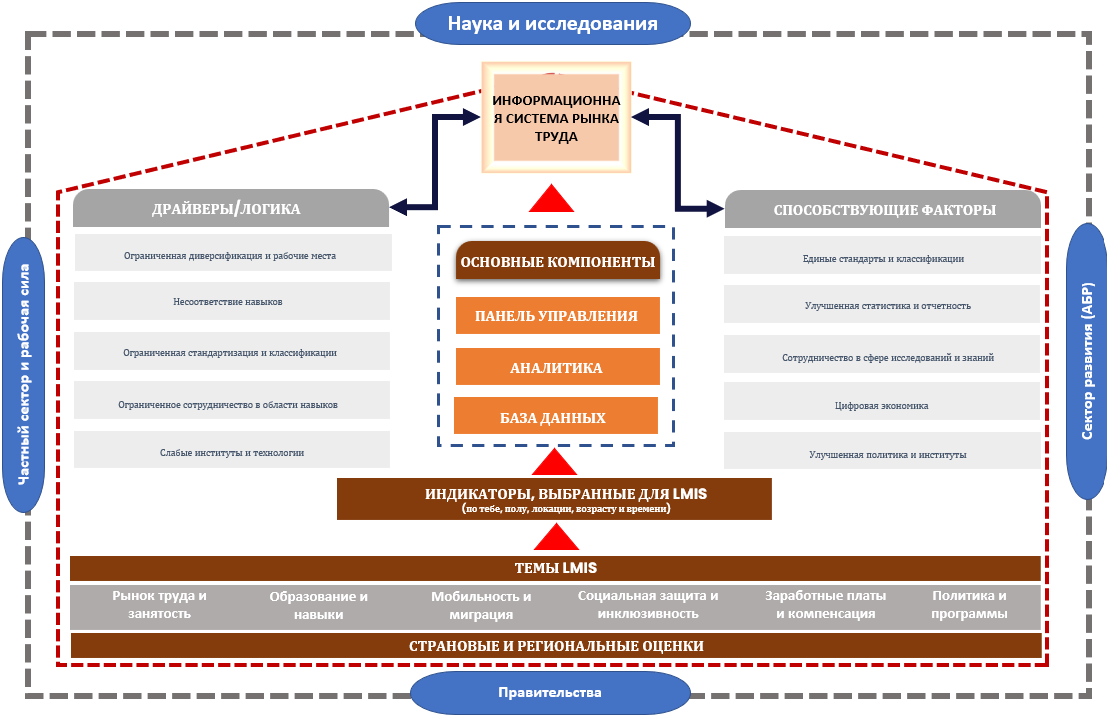 СПАСИБО ЗА СОТРУДНИЧЕСТВО!
По вопросам просим обращаться:
gsugiyarto@adb.org